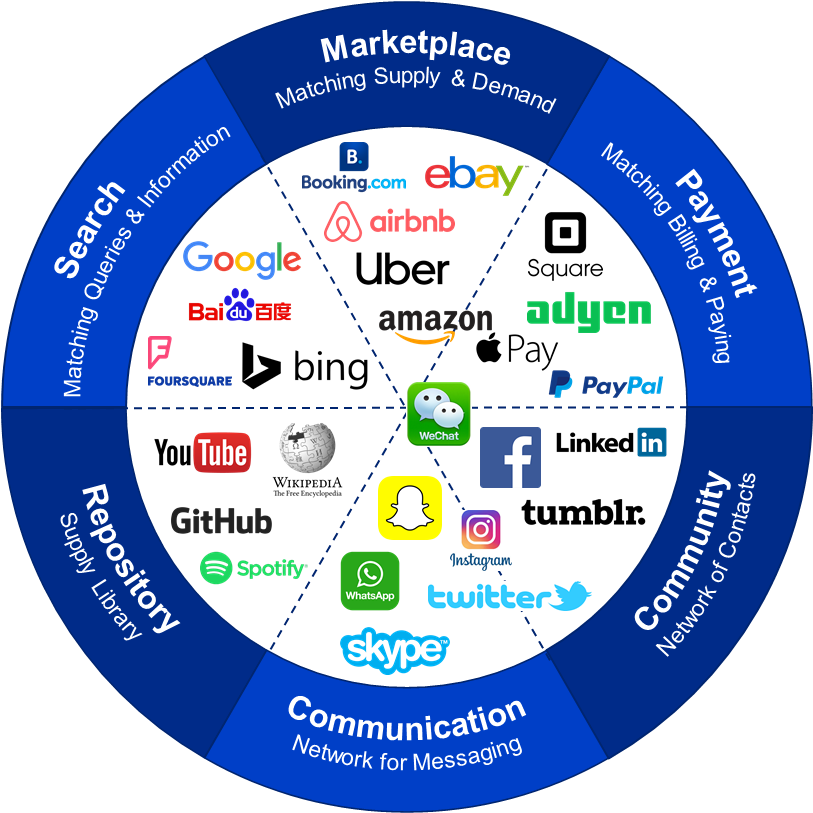 ©Ron Meyer, 2019